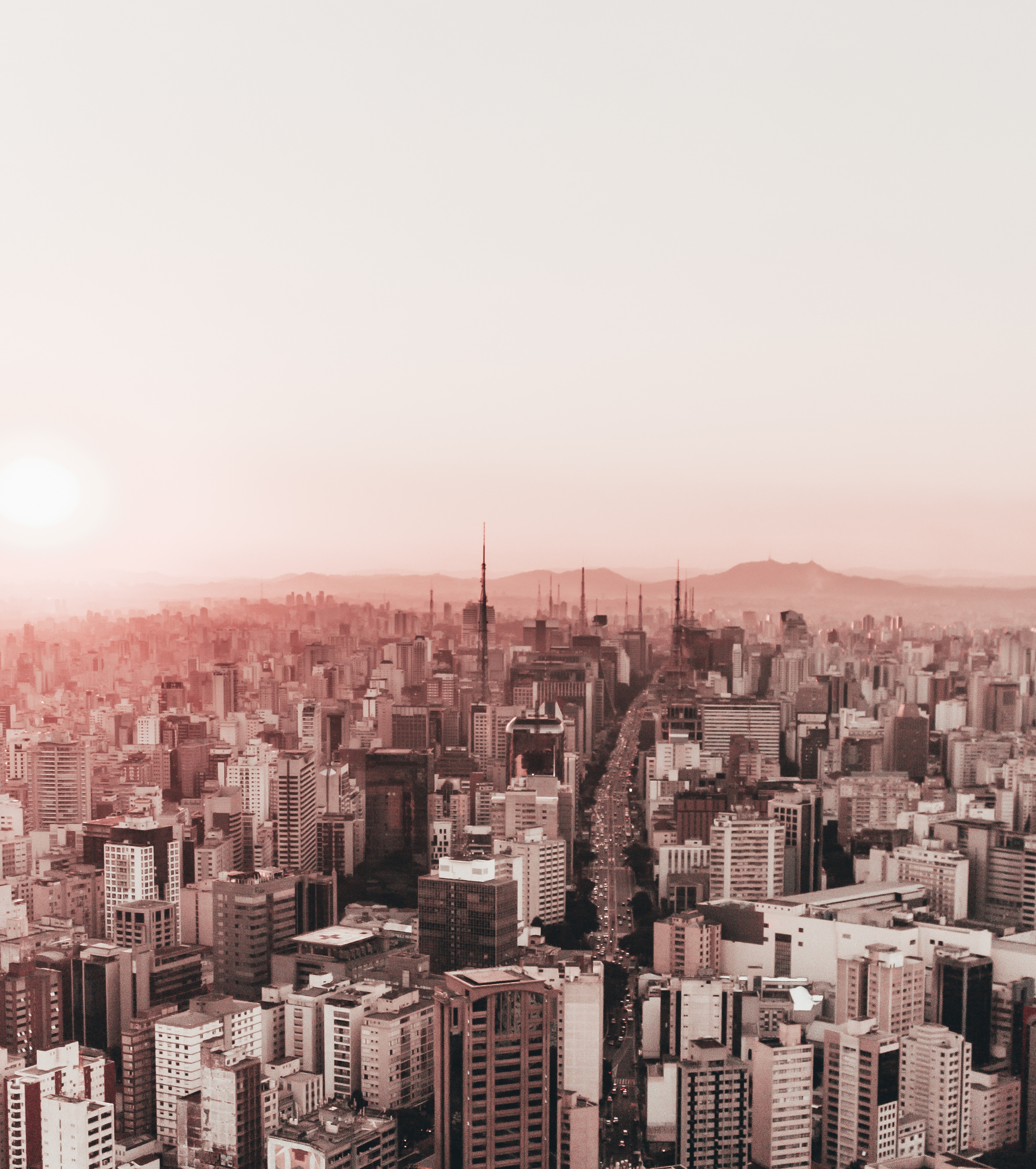 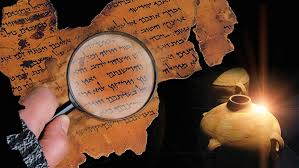 經文看原文
+福音看未得之民
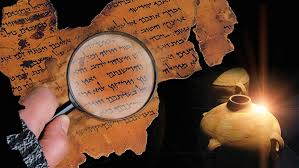 經文
看原文
[Speaker Notes: 今天看的經文是，]
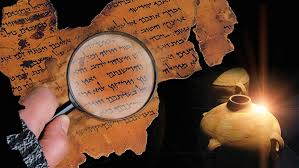 創世記1:2-
地是空虛混沌，淵面黑暗；　上帝的靈       在水面上。
運行
[Speaker Notes: 創世記1:2- 
地是空虛混沌，淵面黑暗；上帝的靈運行在水面上。]
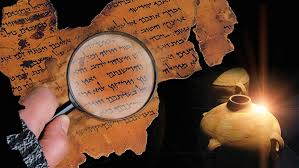 rachaph
運行
[Speaker Notes: 運行的希伯來文是rachaph。這個希伯來字在舊約裏面出現的次數非常少，一共就三次而已。]
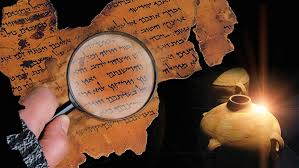 創世記1:2

申命記32:11

耶利米書23:9
rachaph
[Speaker Notes: 第一次是1:2這裏，第二次是申命記32:11，和第三次是耶利米書23:9。不過申命記和耶利米書裏面用法不同，所以它們的意思和中文翻譯都不一樣。這三次的意思不一樣，中文翻譯也不同，我們就從這三個不同之處入手來更加全面理解rachaph這個希伯來文要表達的真理，因而更認識神。]
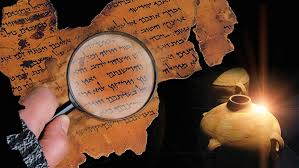 上帝的靈        
               在水面上。
rachaph
運行
[Speaker Notes: 中文聖經大多數版本的創世記1:2都是用“運行，”不過也有另外兩個中文聖經譯本用其它詞。字面上看“運行”表達的就是，神的靈像鷹一樣飛翔或巡邏在水面上。在這一節Rachaph被翻譯成“運行”其實很難描述出這個希伯來文在這一節要表達上帝到底在做什麽。]
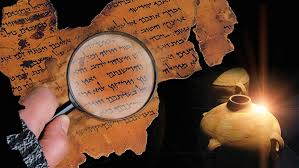 rachaph
覆煦/孵
[Speaker Notes: Rachaph這個希伯來文更好的翻譯是「覆煦(許)/孵」，好像母雞覆煦/孵在蛋上面的行為一樣。「覆煦/孵」更能表達出rachaph的内涵。]
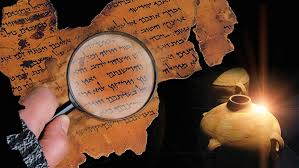 上帝的靈        
                在水面上。
rachaph
覆煦/孵
[Speaker Notes: 呂振中譯本就是將rachap翻譯成覆煦。他們用“覆煦”是因爲他們要表達“rachaph”含有的溫暖、愛、和生命。運行在水面上不能表達神的靈像母鷄覆煦/孵在水面上就在展現溫暖、愛、和生命。創造離不開上帝的靈的溫暖，愛，和生命。摩西要人知道創造裏面，不要忽略神的靈的一份功勞。]
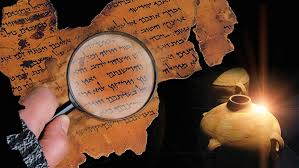 #1
「
萬有的創造，也有上帝的靈在
。」
rachaph
覆煦/孵
[Speaker Notes: rachaph表達了三位一體的聖靈在空虛混沌，淵面黑暗中通過覆煦彰顯出來祂溫暖，愛，和生命的大能。萬有的創造也有上帝的靈在rachaph(覆煦/孵)。Rachaph第二次出現是在申命記32:11，]
申命記32:11-
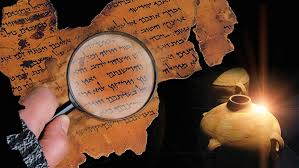 又如鷹攪動巢窩，在雛鷹以上兩翅搧展，接取雛鷹，背在兩翼之上。
[Speaker Notes: 又如鷹攪動巢窩，在雛鷹以上兩翅搧展，接取雛鷹，背在兩翼之上。在申命記32:11這裏有四個動詞，rachaph被翻譯成哪一個。大家估不估到？]
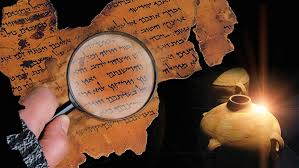 rachaph
搧
[Speaker Notes: 希伯來文rachaph在申命記32:11這裏被翻譯成，“搧。”這個動詞不太能表達摩西要說的真理。也有中文聖經譯本用，“展開”，不過也不能展示更多摩西通過rachaph要表達的真理。想要知道rachaph更多的内涵，需要從摩西在這一節用rachaph的背景來明白他要表達的真理。]
申命記32:11-
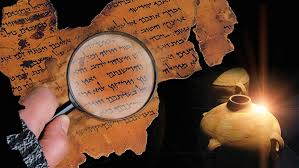 在雛鷹以上兩翅        展
搧
[Speaker Notes: 這一節的經文是摩西總結上帝40年在曠野引導，守護，拯救，和幫助以色列人的一個比喻。不過鷹在雛鷹以上兩翅搧展表達不只是一個守護的想法，而是强調它處於隨時守護的狀態和行爲。在半空中，雛鷹除了靠自己還沒有用過的翅膀之外，就是鷹隨時守護。在曠野，以色列人的情況跟雛鷹差不多，神也像鷹對雛鷹一樣在他們身邊隨時守護著他們。]
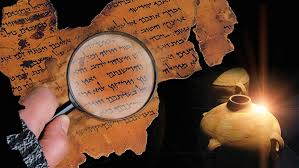 #2
「
rachaph
上帝
搧
」
的及時。
[Speaker Notes: rachaph表達了神通過搧讓自己處於隨時守護的行爲和狀態。Rachaph第三次出現是在耶利米書23:9，]
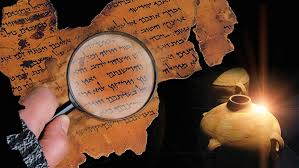 耶利米書23:9
論到那些先知，我心在我裡面憂傷，我骨頭都發顫。
[Speaker Notes: 在耶利米書23:9這裏rachaph被翻譯成什麽呢。大家又估不估到呢？]
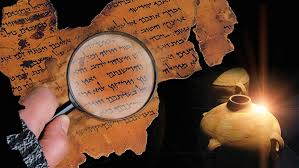 rachaph
發顫
[Speaker Notes: 希伯來文rachaph在耶利米書23:9這裏被翻譯成，“發顫”。這個動詞不太能準確表達耶利米的感受。從上下文看，耶利米在這裏要表達的他不是感受到怕。]
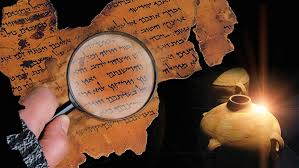 耶利米書23:9
論到那些先知，我心在我裡面憂傷，我骨頭都發顫。
[Speaker Notes: “憂傷”的希伯來文是shabar。Shabar是一個很重的字。它的意思不是憂傷，而應該是，]
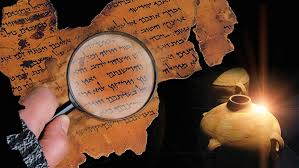 耶利米書23:9
論到那些先知，我心在我裡面被打爛，我骨頭都發顫。
[Speaker Notes: 正確的翻譯應該是，我心在我裏面被打爛。自己個心被打爛是其中一種比喻，耶利米要表達的感受。因爲那些先知，耶利米個心難受到好像爆著。這樣難受的人再用一個比喻表達他的難受應該就不會用我骨頭都發顫而已。]
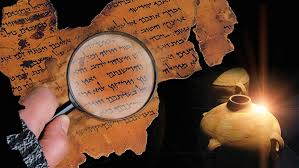 論到那些先知，我心在我裡面被打爛，我骨頭都
rachaph
發軟
[Speaker Notes: Rachaph更準確翻譯成“發軟” 。一個人的骨頭都發軟的比喻能夠表達耶利米難受到要死的感受。之前，在創世記1:2，rachaph帶出了神的靈的溫暖，愛，和生命；在申命記32:11，rachaph表達了神隨時的守護，但在耶利米書23:9，rachaph卻表達了耶利米難過到死的感受。這麽大差別的原因是什麽？]
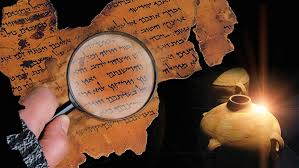 地是空虛混沌，淵面黑暗；上帝的靈運行在水面上。
又如鷹攪動巢窩，在雛鷹以上兩翅搧展，接取雛鷹，背在兩翼之上。
論到那些先知，我心在我裡面憂傷，我骨頭都發顫。
[Speaker Notes: 創世記1:2和申命記32:11，神的旨意都暢通無阻，但在耶利米書23:9，假先知和褻瀆神的話在神的子民當中暢通無阻。]
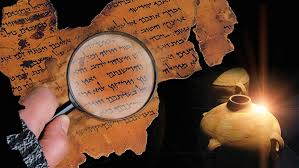 #3
「
屬靈人
rachaph
變軟
」
[Speaker Notes: rachaph表達了當不屬神的真理/教導在神的子民當中受歡迎使真的緊張神子民的人變軟，難過到死。]
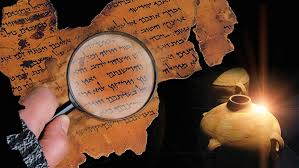 我雖然行過死蔭的幽谷，也不怕遭害，因為你與我同在，你的杖、你的竿都安慰我
愿你的旨意行在地上，如同行在天上。
rachaph
人飢餓非因無餅，乾渴非因無水，乃因不聽耶和華的話。
[Speaker Notes: 我給大家5分鐘的時間。自己心裏讀幾次這三句經文裏面，看下神對你説什麽話？看下神邀請你作什麽回應？]
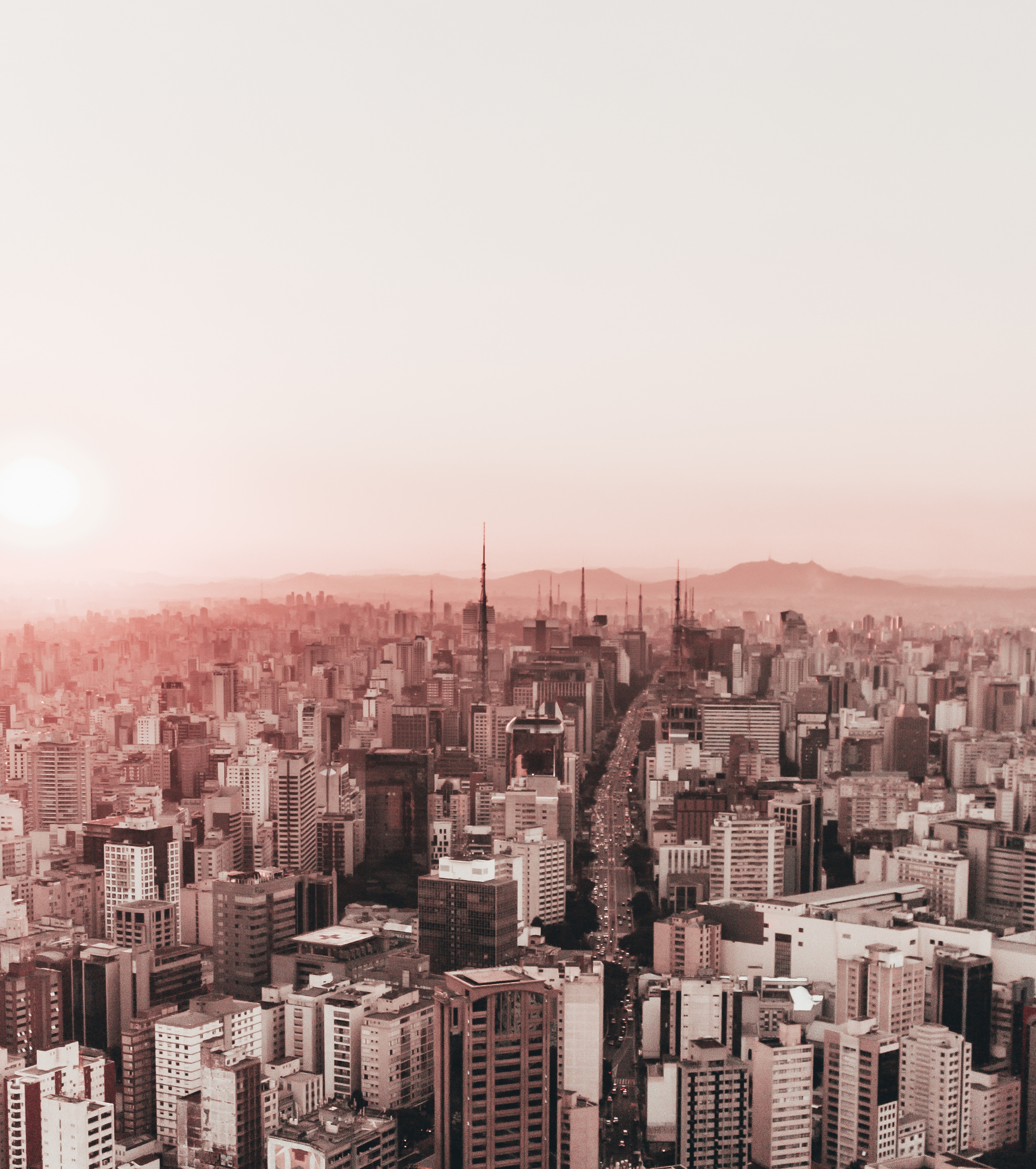 福音
看未得之民
[Speaker Notes: 穆斯林有19億人，是一群福音未得之民。未得之民的意思就是一個民族裏面基督徒的人數不超過100分之1。禱告是大有力量。我們就藉著禱告把這19億的穆斯林帶到神的面前，求神祝福他們。我們也會從穆斯林的生活/社會認識他們。有一句話，]
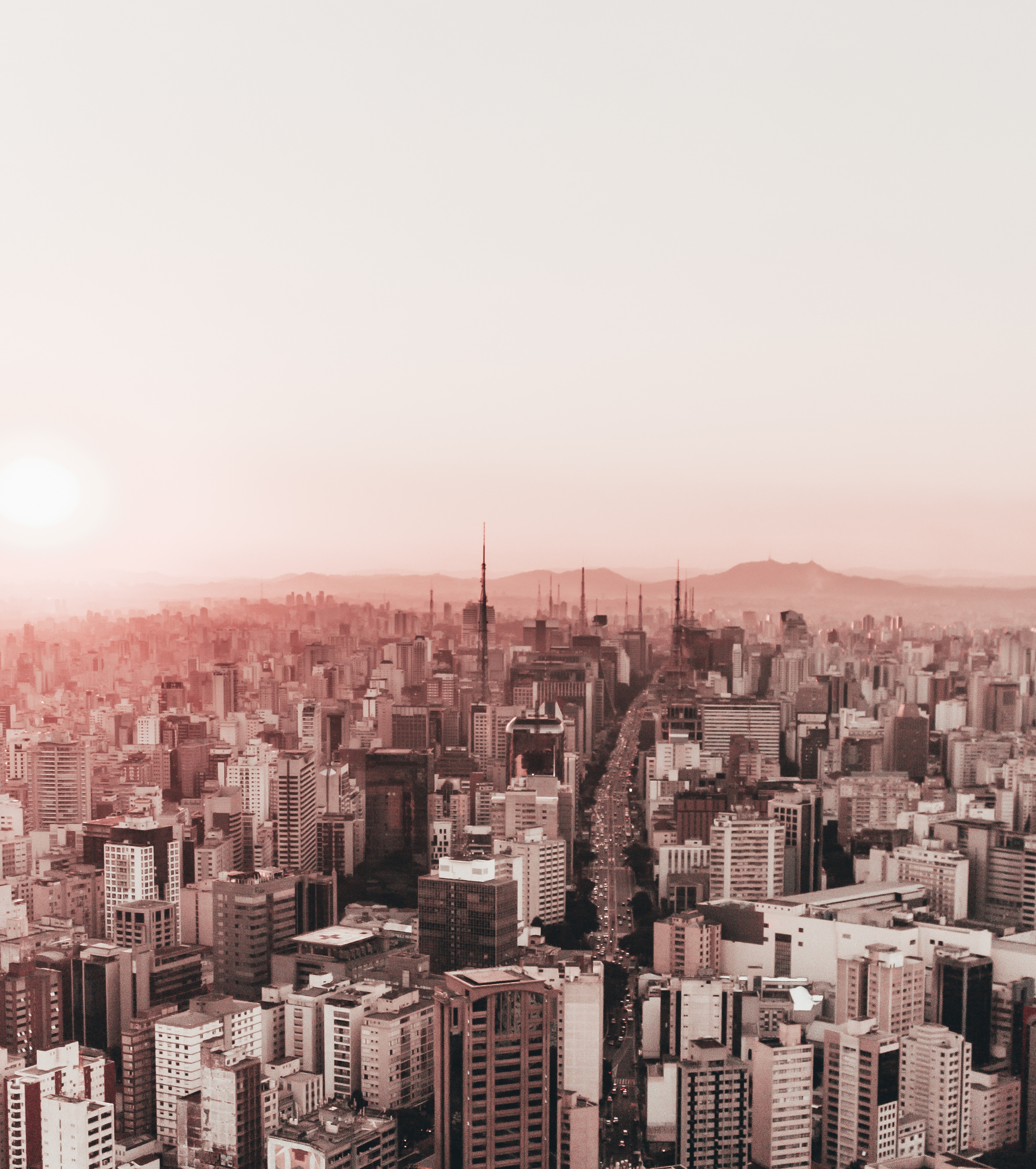 “歷史上大部分福音工作的突破是基督徒在聖靈大能裡禱告的結果。”
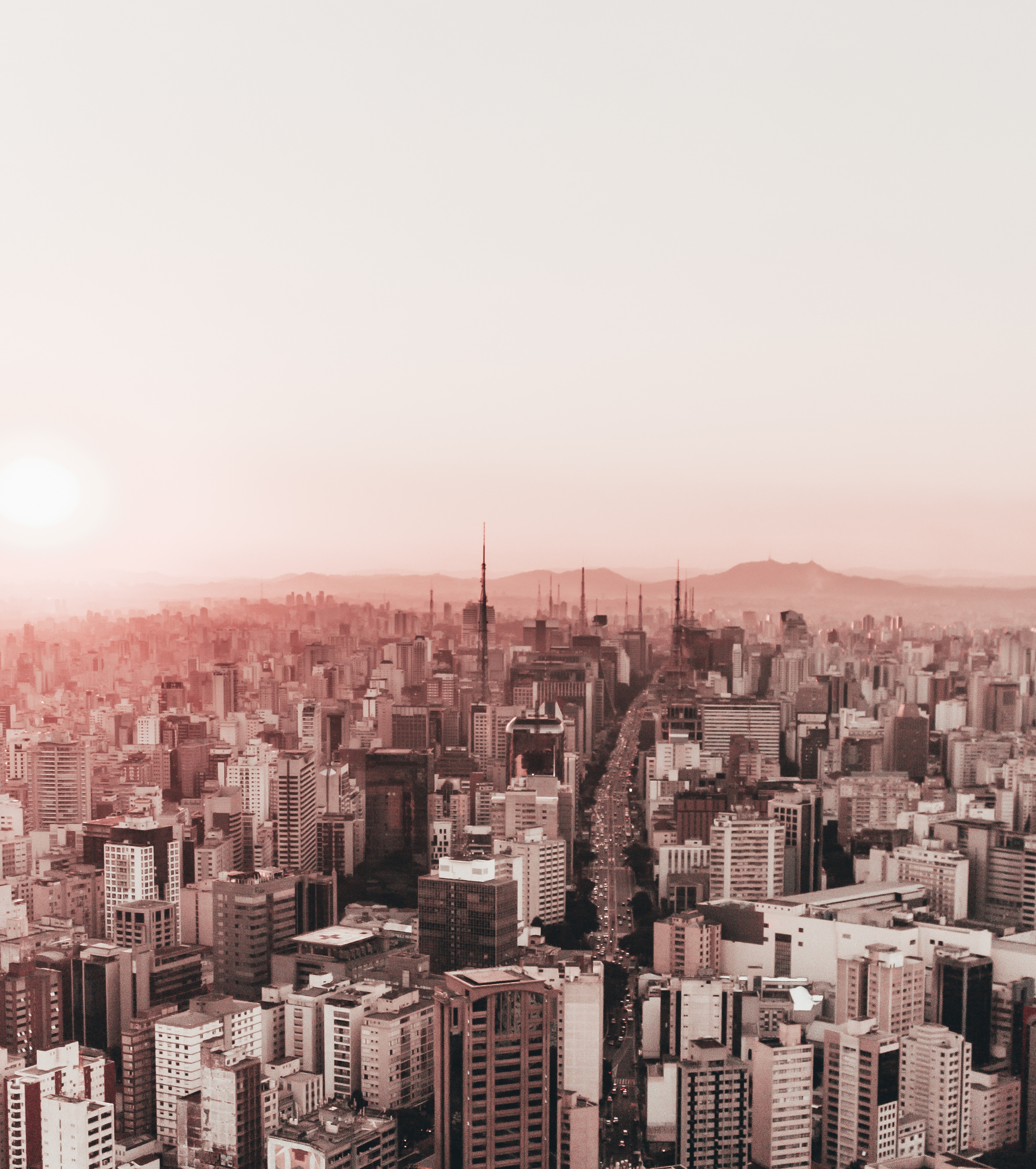 穆斯林
的家庭
[Speaker Notes: 家庭是穆斯林最大的財富。他們們會盡一切可能互相保護、維護和支持。家庭裏面的男人有責任保護這個家庭、這個屋子裏的女人和家庭的榮譽。如果男孩子無緣無故的摸了另外一位女孩子的身體甚至跟她説話，女孩子的父兄需要找出那個男孩子報復。如果忽視了這個保護家庭裏面女性的義務，家庭裏面的男人就會感到羞耻；彆人也會説他們没有尊嚴。一個家庭的名譽也取决于女性成員的純潔性。作為一個女性如果没有用她的良好行為來維護家庭的榮譽那她的家人就會覺得有必要跟她脱離關系，把她打殘廢甚至是處死她以重建這個家庭的聲譽。任何使家庭蒙羞的行為都會引發嚴重的後果。正因為如此，對於想要跟隨耶穌的穆斯林來說，家庭往往是最大的障礙和逼迫的根源。]
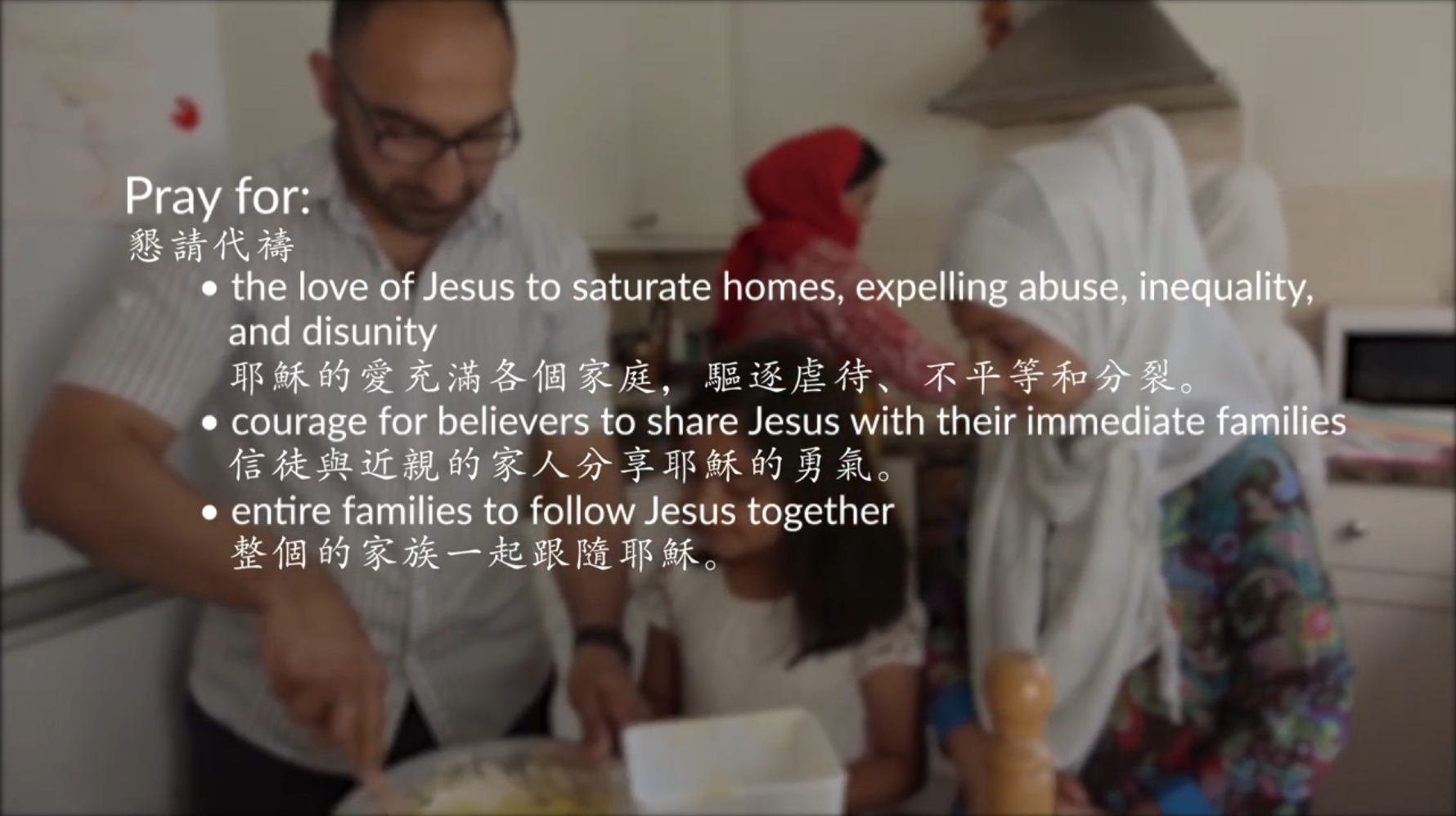 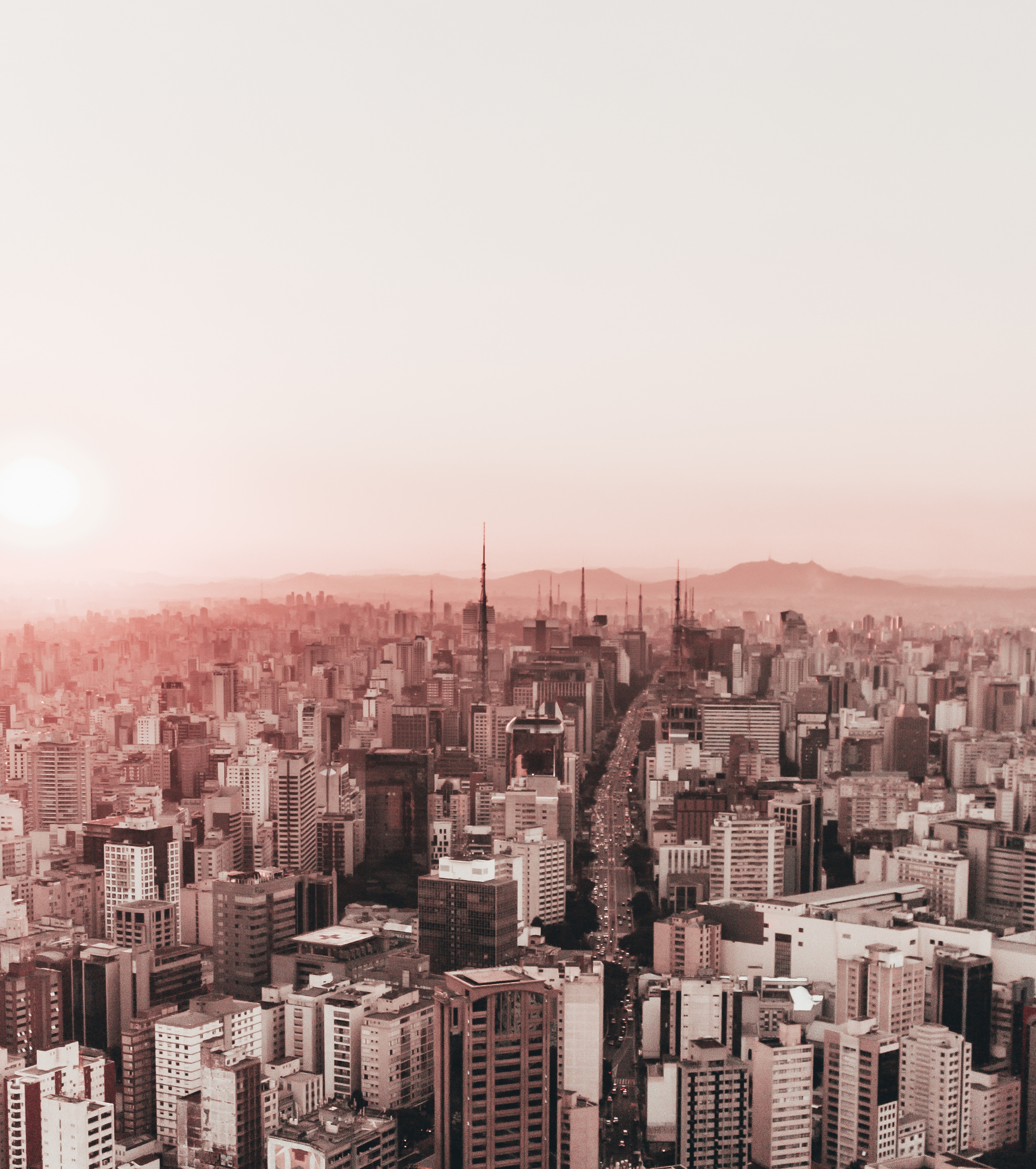 穆斯林
的家庭